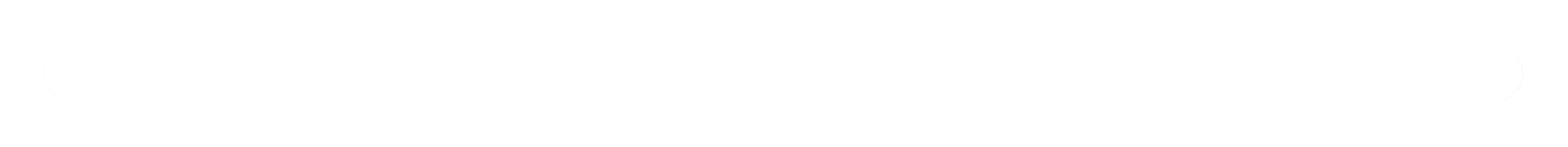 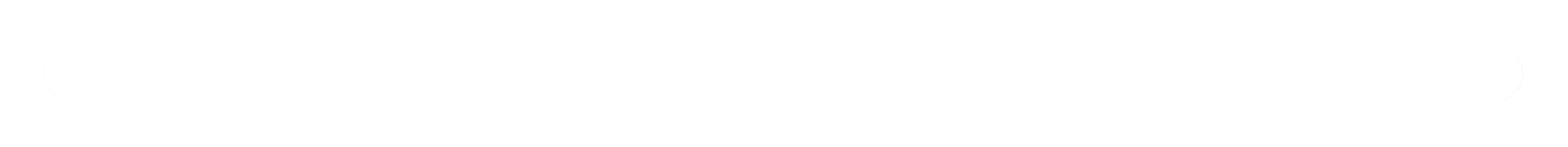 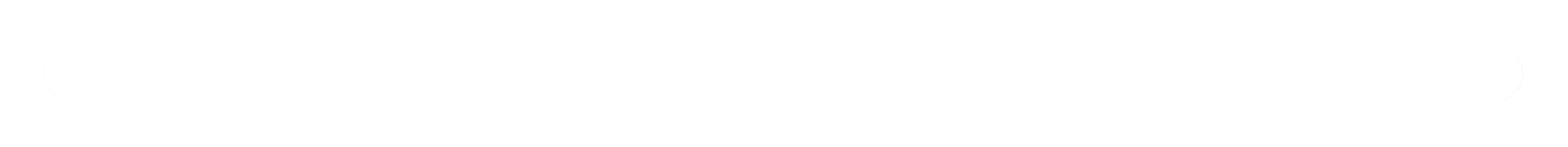 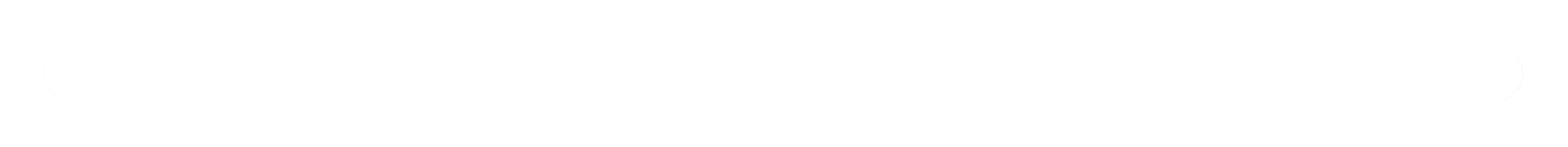 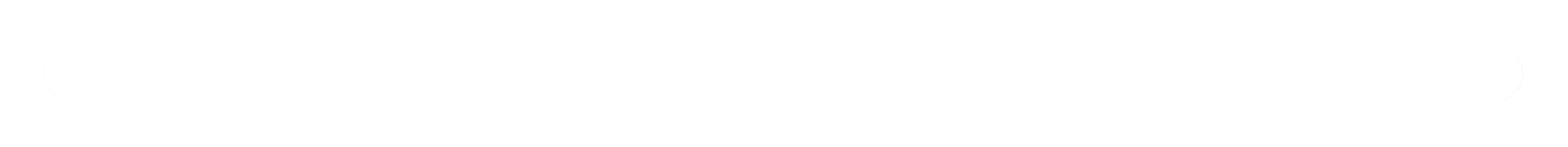 Introducción
Materiales
Conclusiones
Referencias
Resultados